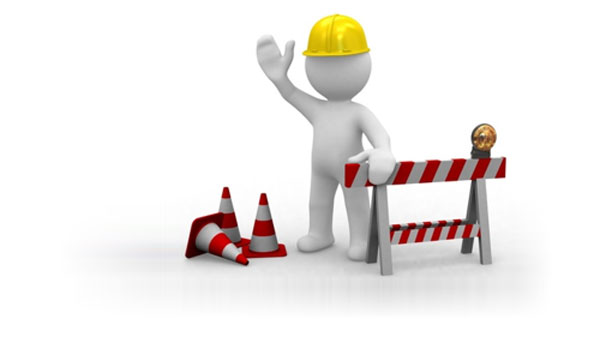 JFM 431
İŞ SAĞLIĞI VE GÜVENLİĞİ
İŞ HUKUKU
İŞ HUKUKUNDA ÇALIŞMA SÜRELERİ
Haftalık Normal Çalışma Süresi
Haftalık normal çalışma süresi, işçinin, en fazla 45 saat 

< 45 saat olabilir.
Günlük Çalışma Süresi
Kanuna göre, haftada en çok 45 saat olan çalışma süresi haftanın çalışılan günlerine eşit ölçüde bölünerek uygulanabilir.

Veya

Tarafların anlaşmasıyla, haftalık normal çalışma süresinin, haftanın çalışılan günlerine farklı şekilde dağıtılabilmesi de mümkündür.
Fakat günlük normal çalışma, hiçbir şekilde 11 saati aşamaz  !!
Haftalık 45 saatin, çalışılan günlere eşit bölünürse;

6 iş günü çalışma halinde günlük normal çalışma süresi 7,5 saat;       (6 gün x 7,5 saat)


Cumartesinin akdi tatil olması halinde dokuz saat;     (5 gün x 9 saat)


Cumartesi kısmen çalışma yapılıyorsa kalan sürenin çalışılan günlere eşit bölümüyle bulunacak süre günlük normal çalışma süresini oluşturur.
Günlük Çalışma Süresinden Sayılan Süreler
Taahhüt ettiği işte fiilen çalışmamasına rağmen işçinin çalışma yapmışçasına değerlendirildiği; işini ifa ettiğinin varsayıldığı hallerde geçen sürelerdir.
66. maddeye göre aşağıdaki süreler işçinin günlük çalışma sürelerinden sayılır:
i. “Madenlerde, taşocaklarında yahut her ne şekilde olursa olsun yeraltında veya sualtında çalışılacak işlerde işçilerin kuyulara, dehlizlere veya asıl çalışma yerlerine inmeleri veya girmeleri ve bu yerlerden çıkmaları için gereken süreler.” (md.66/bent 1, a).
ii. “İşçilerin işveren tarafından işyerlerinden başka bir yerde çalıştırılmak üzere gönderilmeleri halinde yolda geçen süreler”(md.66/bent 1, b). 


iii. “İşçinin işinde ve her an iş görmeye hazır bir halde bulunmakla beraber çalıştırılmaksızın ve çıkacak işi bekleyerek boş geçirdiği süreler” (md.66/bent 1, c).
iv. “İşçinin işveren tarafından başka bir yere gönderilmesi veya işveren evinde veya bürosunda yahut işverenle ilgili herhangi bir yerde meşgul edilmesi suretiyle asıl işini yapmaksızın geçirdiği süreler.” (md.66/bent 1, d). 


v. “Çocuk emziren kadın işçilerin çocuklarına süt vermeleri için belirtilecek süreler.” (md.66/bent 1, e).
vi. “Demiryolları, karayolları ve köprülerin yapılması, korunması ya da onarım ve tadili gibi, işçilerin yerleşim yerlerinden uzak bir mesafede bulunan işyerlerine hep birlikte getirilip götürülmeleri gereken her türlü işlerde bunların toplu ve düzenli bir şekilde götürülüp getirilmeleri esnasında geçen süreler.” (md.66/bent 1, f).
***
İş Hukukunda 
Gece Süresi-Gece Çalışması
“Çalışma hayatında gece en geç saat 20.00’de başlayarak en erken saat 06.00’ya kadar geçen ve herhalde en fazla 11 saat süren dönemdir”.
Kanun der ki;


“en geç” ve “en erken” ve “en fazla on bir saat” tabirleri, gece döneminin başlangıç ve bitiş zamanlarının değiştirilebileceğini; ancak başlangıcının akşam 20.00’den sonraki, bitişinin ise sabah 6’dan önceki bir saat olarak ve buna göre de gece süresinin, hiçbir şekilde on bir saatin üzerinde belirlenemeyeceğini ifade etmektedir
Kimler gece çalışabilir:
Gece çalışması, mesleki ve fizyolojik nitelikte risklere ortam hazırlaması, işçi sağlığını bozması, aile başta olmak üzere sosyal çevreden kopmaya yol açması, kişiliğin oluşumu ve gelişimini olumsuz etkilemesi gibi nedenlerle 18 yaşını doldurmamış çocuk ve genç işçilerin sanayiye ait işlerde gece çalıştırılması yasaklanmış; +

18 yaşını doldurmuş kadın işçilerin gece postalarında çalıştırılması için özel düzenlemeler öngörülmüştür.
Fazla Çalışma ve Fazla Sürelerle Yapılan Çalışma
Fazla çalışma: Kanunda yazılı koşullar çerçevesinde, haftalık 45 saati aşan çalışmalar
    (Mesai)

Fazla sürelerle çalışma: Haftalık çalışma süresinin sözleşmelerle 45 saatin altında belirlendiği durumlarda (işçinin sağlının olumsuz etkileeyecek işler) uygulanan ortalama  haftalık çalışma süresini aşan ve max. 45 saate kadar yapılan çalışmalar
Fazla Çalışma Ücreti 

“Fazla çalışma”lar için ise normal ücretin saat başına düşen miktarının % 50 zamlı olarak hesaplanacaktır. 


“Fazla sürelerle yapılan çalışma”ların ücreti normal ücretin saat başına düşen miktarının % 25 yükseltilmesi suretiyle hesaplanır.
DİNLENME SÜRELERİ
Hafta Tatili
İş Kanununa Göre Hafta Tatiline Hak Kazanma

İş Kanunu kapsamındaki işyerlerinde, işçilere yedi günlük bir zaman dilimi içinde kesintisiz en az yirmi dört saat dinlenme (hafta tatili) verilir.
2. Hafta Tatili Ücreti

Çalışılmayan hafta tatili günü için işveren tarafından bir iş karşılığı olmaksızın o günün ücreti tam olarak ödenir”. Bu ücret, işçinin çalıştığı günlere göre bir güne düşen ücretidir”.
3. İşçinin Hafta Tatilinde Çalışması
Yasal zorunluluk olmasına karşın, uygulamada işçilerin ücretli hafta tatilinde çalıştırıldıkları görülmektedir. Hafta tatilinde yapılan çalışma bir tür “fazla çalışma” olduğundan, hafta tatilinde çalışan işçiye hafta tatili ücreti dışında ayrıca yüzde elli arttırılmış ücret ödenir.
Yıllık Ücretli İzin
Yıllık Ücretli İzne Hak Kazanma

Yıllık ücretli izne haz kazanabilmek için “işçinin işyerinde işe başladığı günden itibaren, deneme süresi de içinde olmak üzere, en az bir yıl çalışmış olması gerekir.
Yıllık Ücretli İzin Süreleri
İzin süreleri işçilerin işyerindeki çalışma sürelerine göre olmak üzere (md.54/IV); 





Ancak,

18 ve daha küçük yaştaki işçilerle +  50 ve daha yukarı yaştaki işçilere verilecek yıllık ücretli izin süresi yirmi günden az olamaz
Kıdem                                       ( EN AZ ) 
 1 – 5 YIL                                    14 GÜN 
5 – 15 YIL                                   20 GÜN 
15 ve fazla                                 26 GÜN
Ara dinlenmesi
GÜNLÜK ÇALIŞMA                                                   ARA 
0--4 SAAT                                                               15 DK 
4--7,5 SAAT                                                            30 DK 
7,5 ve FAZLASI                                                       60 DK 
                                                                                   (EN AZ)
SORU: İş Kanununa göre, bir saat ara dinlenmesine hak kazanabilmesi için işçinin en az ne kadar çalışması gerekir? (24.12.2011-İş Güvenliği Uzmanlığı-C sınıfı) 

•A) Üç buçuk saatten fazla 
•B) Dört buçuk saatten fazla 
•C) Yedi buçuk saatten fazla 
•D) Dokuz saatten fazla
SORU: İş Kanununa göre, bir saat ara dinlenmesine hak kazanabilmesi için işçinin en az ne kadar çalışması gerekir? (24.12.2011-İş Güvenliği Uzmanlığı-C sınıfı) 

•A) Üç buçuk saatten fazla 
•B) Dört buçuk saatten fazla 
•C) Yedi buçuk saatten fazla 
•D) Dokuz saatten fazla
SORU: İş Kanunu’na göre, dört saatten fazla ve yedi buçuk saate kadar süreli işlerde ara dinlenme süresi ne kadardır? (13.05.2012-C sınıfı İGU) 

•A) 15 dakika 
•B) 30 dakika 
•C) 45 dakika 
•D) 60 dakika
SORU: İş Kanunu’na göre, dört saatten fazla ve yedi buçuk saate kadar süreli işlerde ara dinlenme süresi ne kadardır? (13.05.2012-C sınıfı İGU) 

•A) 15 dakika 
•B) 30 dakika 
•C) 45 dakika 
•D) 60 dakika
SORU: İş Kanununa göre genel bakımdan çalışma süresi en çok kaç saattir? (İş güvenliği uzmanlığı-C sınıfı-25.12.2010) 
•A) 30 
•B) 45 
•C) 60 
•D) 90
SORU: İş Kanununa göre genel bakımdan çalışma süresi en çok kaç saattir? (İş güvenliği uzmanlığı-C sınıfı-25.12.2010) 
•A) 30 
•B) 45 
•C) 60 
•D) 90
Çalışmaktan Kaçınma Hakkının Koşulları
Yakın, Acil ve Hayati Bir Tehlikenin Varlığı

b. Gerekli İş Sağlığı ve Güvenliği Önleminin Alınmamış Olması

c. İşin Durdurulmamış veya İşyerinin Kapatılmamış Olması
Çalışmaktan Kaçınmanın Hükümleri

     a. Çalışmaktan Kaçındığı Dönem İçin İşçinin Ücret ve Diğer Hakları Saklıdır


    b. Kaçınma Hakkı Kapsamında Çalışılmayan Süreler Çalışma Süresinden Sayılır
İş Sözleşmesi Türleri
1) Belirli Süreli/ Belirsiz Süreli İş Sözleşmesi
2) Tam zamanlı/ Kısmi zamanlı İş Sözleşmesi
3) Deneme süreli İş Sözleşmesi
4) Takım Sözleşmesi
Sürekli ve Süreksiz İşlerde İş Sözleşmeleri
En çok 30 gün süren işlere: Süreksiz İş

30 günden fazla devam edenlere ise Sürekli İş denir.





(İŞ Kanunu Madde 10)
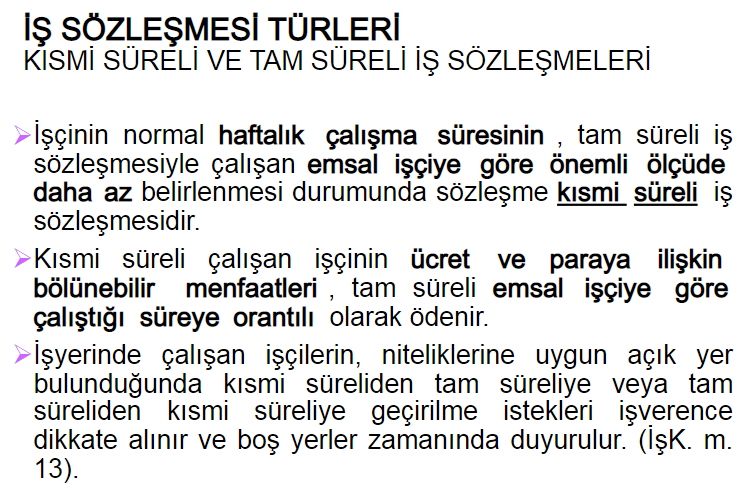 Deneme Süreli İş Sözleşmeleri
Taraflarca iş sözleşmesine bir deneme kaydı konulduğunda, bunun süresi en çok 2 ay olabilir.